2018 Midwest Regional Workshop on 
Accelerator Stewardship Test Facility Program
Dec 5: Fermilab
Dr. Ram Dhuley
Dec 6: Argonne National Lab
Dr. Marcel Demarteau,
Nancy Rezek
Safety first!
Storm –> Take shelter in bathrooms
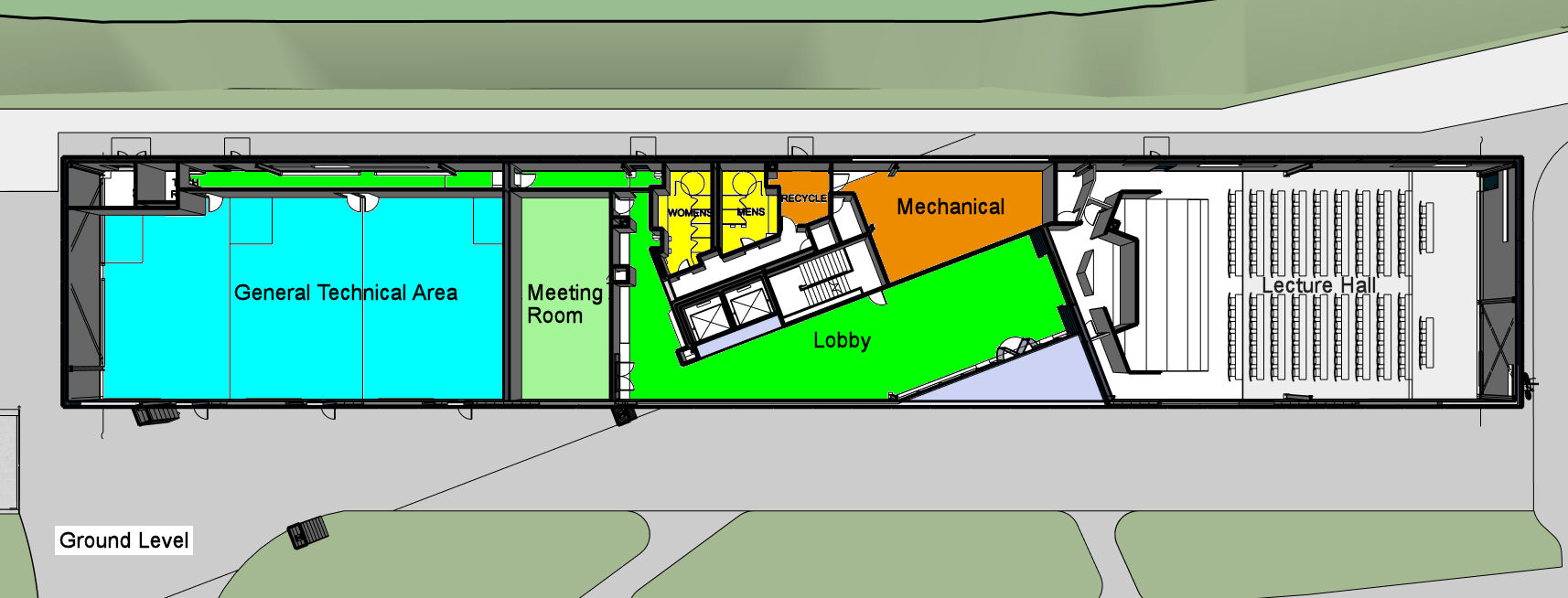 2
12/4/2018
Dhuley | 2018 ASW
Safety first!
Fire –> Exit building and assemble in parking lot
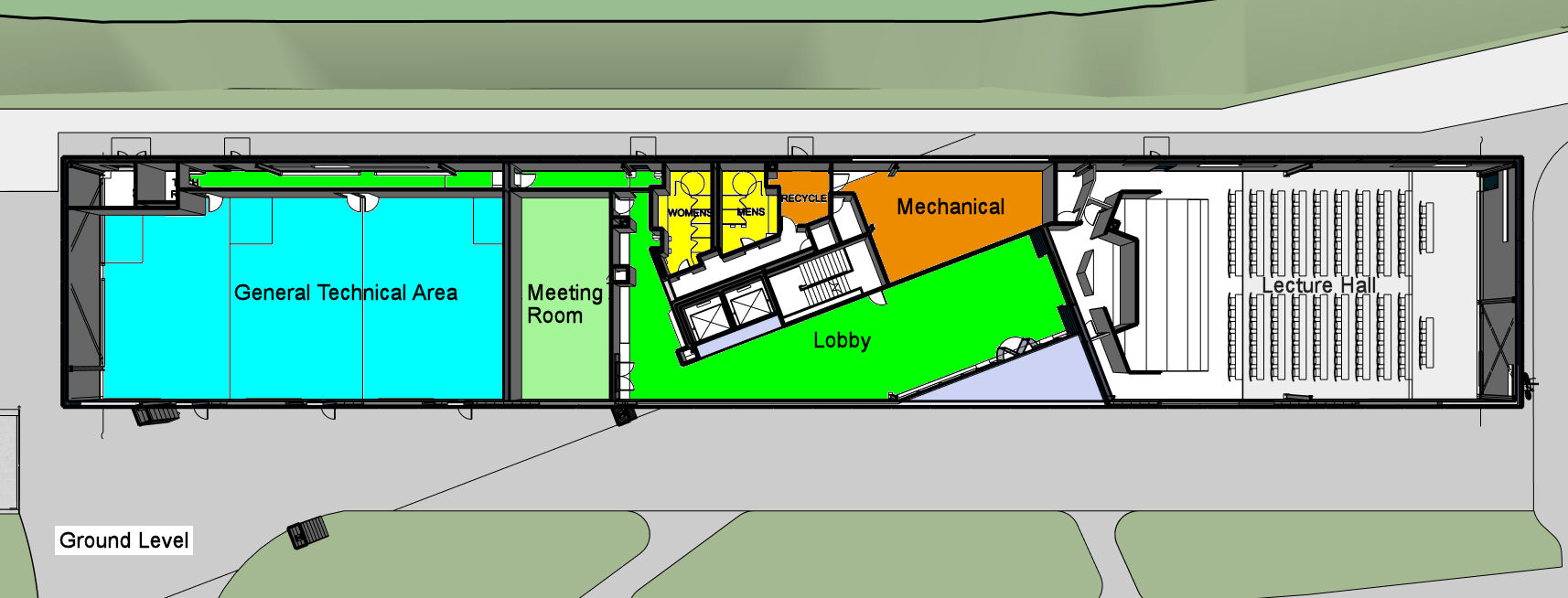 3
12/4/2018
Dhuley | 2018 ASW
Dec 5, Fermilab: Schedule at a glance
Morning session (9 AM – 12 noon)
9:00 – 9:10 		Welcome address – Tim Meyer, Fermilab
9:10 – 9:20 		Accelerator Stewardship Program – Eric Colby, US Dept. of Energy
9:25 – 10:20    		(Keynote) Opportunities for e-beam applications in municipal Wastewater 
				Treatment – Thomas Kunetz, MWRD of Greater Chicago
10:20 – 10:45  		Coffee break
10:45 – 12:00  		Fermilab facilities – T. Kroc, S. Posen, M. Rominsky, D. Broemmelsiek
Afternoon session (12 noon – 5 PM)
12:00 – 1:00 		Working lunch – J. C. T. Thangaraj, G. Halder, R. Dhuley
1:00 – 4:00 		Poster session and networking
1:00 – 3:40 		Tours
3:40 – 4:00 		Coffee break
4:00 – 5:00 		Partnering with Fermilab – C. Schmidt, A. Sauers, J. C. T. Thangaraj
4
12/4/2018
Dhuley | 2018 ASW
Dec 6, Argonne Lab: Schedule at a glance
Morning session (9 AM – 12 noon)
9:00 – 9:03 		Welcome address
9:03 – 9:10 		Accelerator Stewardship Program – Eric Colby, US Dept. of Energy9:10 – 9:25 		Argonne Accelerator Capabilities and Test Facilities – John Byrd
9:25 – 10:15    		(Keynote) Accelerators in Medicine – James Welsh, Loyola University
10:15 – 10:45  		Coffee break
10:45 – 12:00  		Argonne facilities – Y. Ivanyushenkov, Y. Chemerisov, M. Kelly, M. Conde                                                                 M. Borland
Afternoon session (12 noon – 5 PM)
12:00 – 1:00 		Working lunch –  G. Halder
1:00 – 5:00 		Poster session and networking
1:15 – 5:00 		Tours – ATLAS, SCRF, Isotope Production, Advanced Photon Source,                                              SC Undulators, Wakefield Accelerator
4:50 – 5:00 		Coffee break
5:00 – 5:15 		Partnering with Argonne – J. Byrd, G. Halder
5
12/4/2018
Dhuley | 2018 ASW